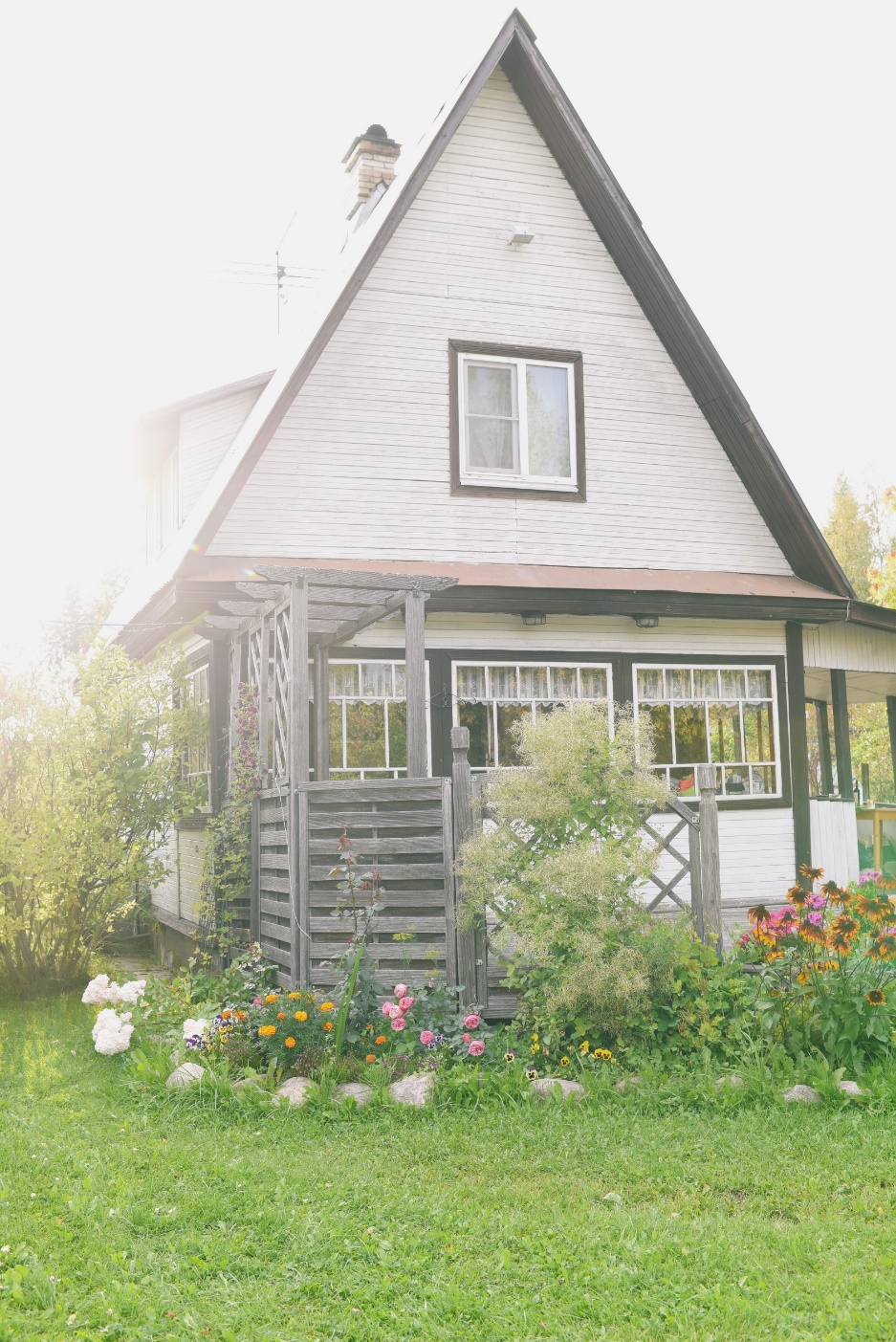 语文园地（七）
语文精品课件 一年级上册
授课老师：某某
授课时间：20XX
识字加油站
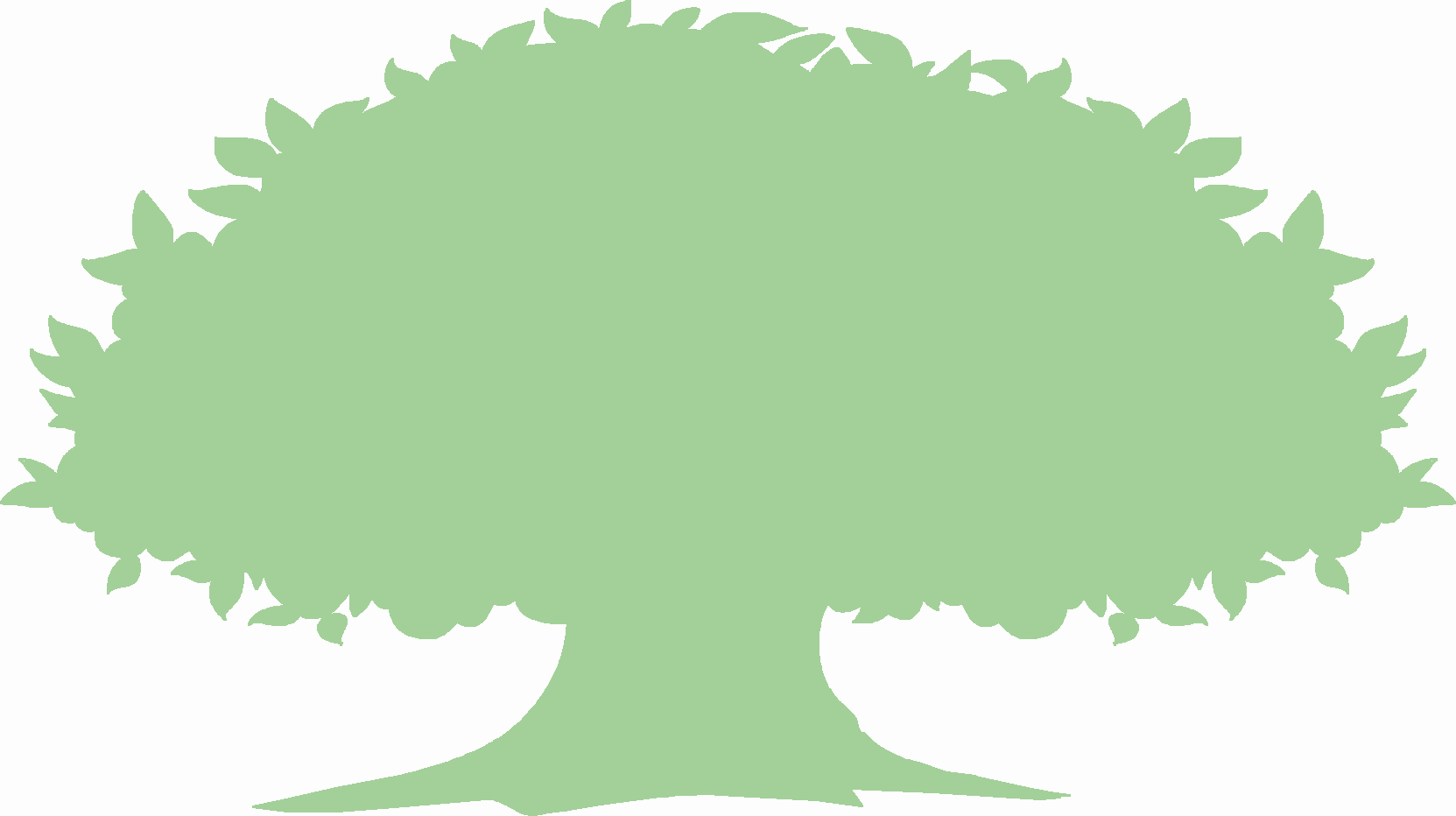 ɡē
jiě
dì
哥哥
姐姐
弟弟
妹妹
shū
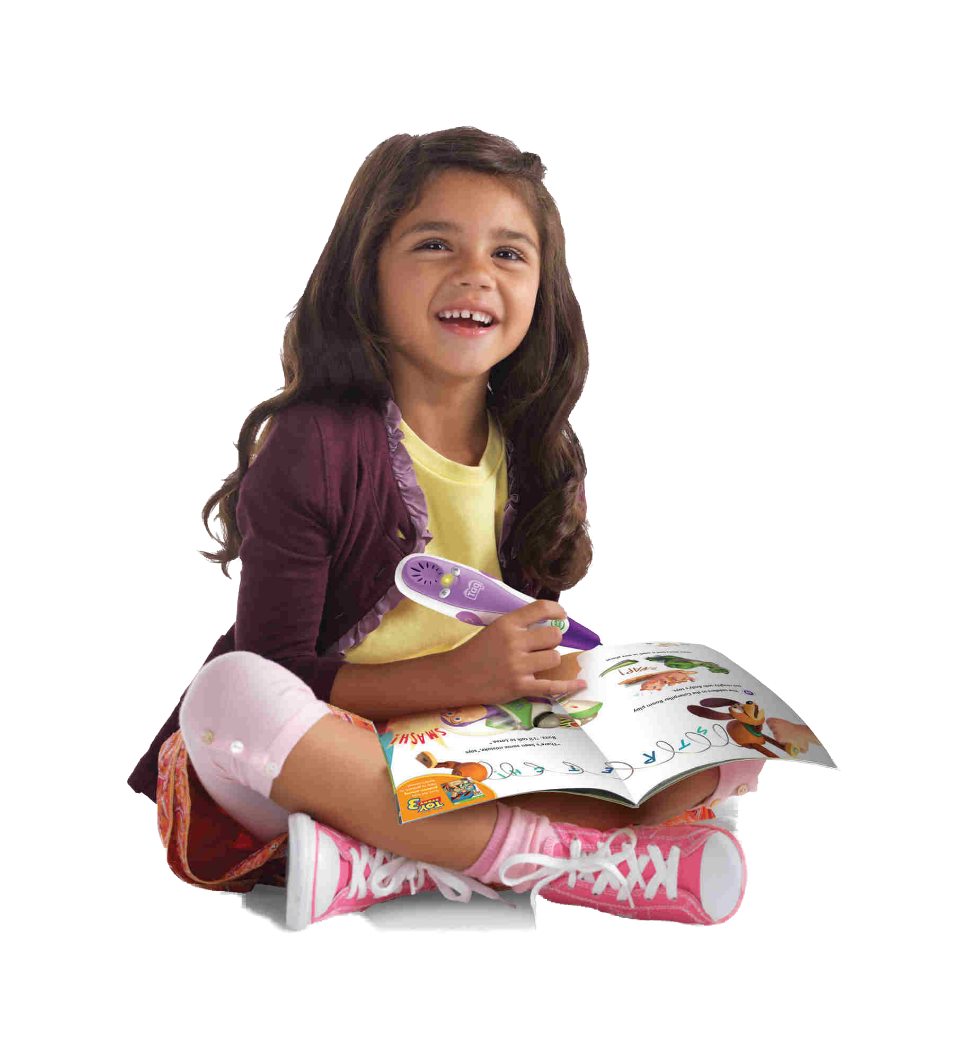 bó
爸爸
妈妈
伯伯
叔叔
yé
爷爷
奶奶
我的发现
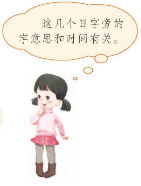 明  晚  昨  时
妈  奶  姐  妹
字词句应用
bǐ  yi bǐ     xiě yi xiě
比一比，写一写。
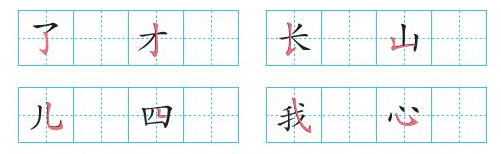 字词句应用
kàn tú  xiě  cí  yǔ      zài shuō yì liǎng jù huà
看图写词语，再说一两句话。
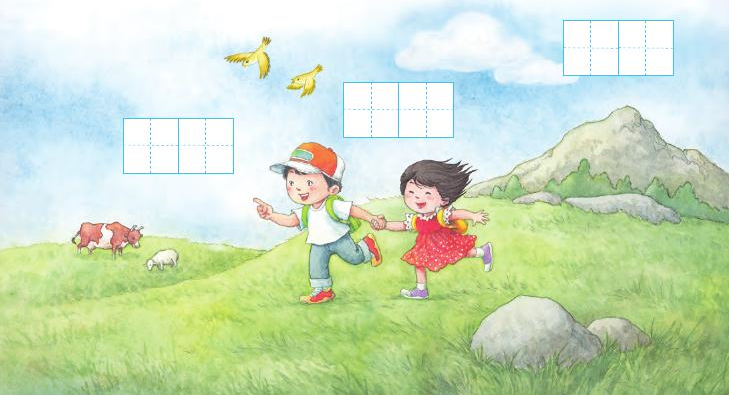 字词句应用
蓝天上有几朵白云。
远处有一座小山。
草地上有几只牛羊在静静地吃草。 
两个小朋友在草地上奔跑。
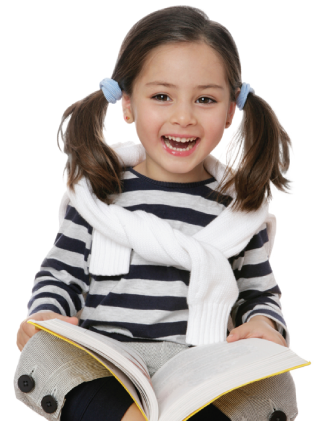 日积月累
zhòng guā dé   guā  zhòng dòu dé  dòu
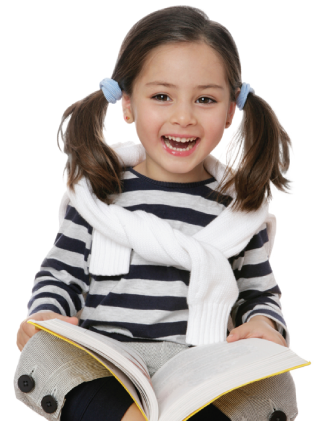 种  瓜  得  瓜，种  豆  得  豆。
qián  rén  zāi  shù    hòu  rén chéng liáng
前  人  栽  树，后  人  乘  凉。
qiān   lǐ     zhī  xíng    shǐ  yú     zú   xià
千  里  之  行，始  于  足  下。
bǎi   chǐ  gān  tóu   gèng   jìn   yí    bù
百  尺  竿  头，更  进  一  步。
和大人一起读
hóu   zi   lāo  yuè  liɑnɡ
猴 子 捞 月 亮
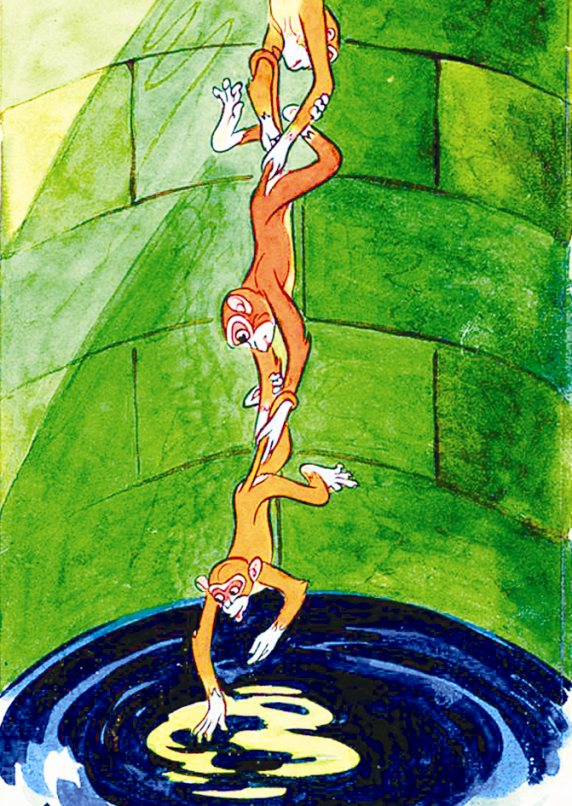 版权声明
感谢您下载xippt平台上提供的PPT作品，为了您和xippt以及原创作者的利益，请勿复制、传播、销售，否则将承担法律责任！xippt将对作品进行维权，按照传播下载次数进行十倍的索取赔偿！
  1. 在xippt出售的PPT模板是免版税类(RF:
Royalty-Free)正版受《中国人民共和国著作法》和《世界版权公约》的保护，作品的所有权、版权和著作权归xippt所有,您下载的是PPT模板素材的使用权。
  2. 不得将xippt的PPT模板、PPT素材，本身用于再出售,或者出租、出借、转让、分销、发布或者作为礼物供他人使用，不得转授权、出卖、转让本协议或者本协议中的权利。
和大人一起读
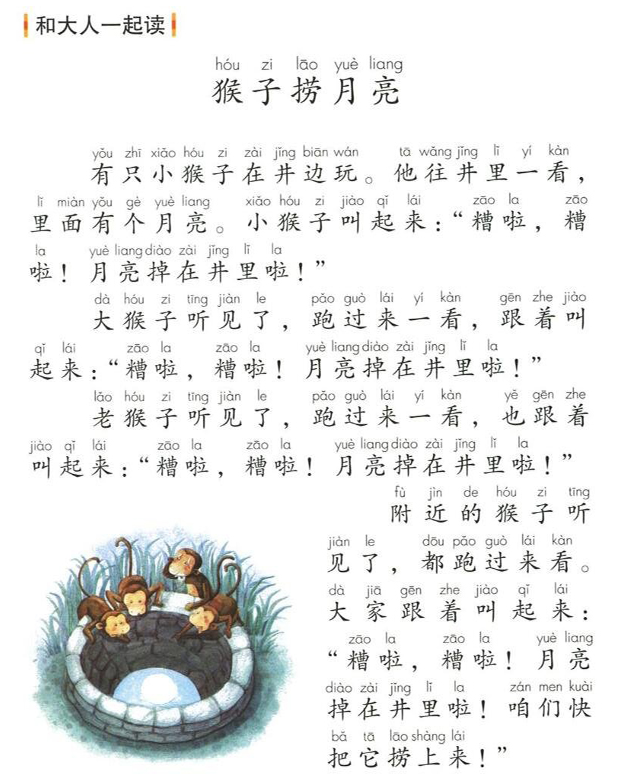 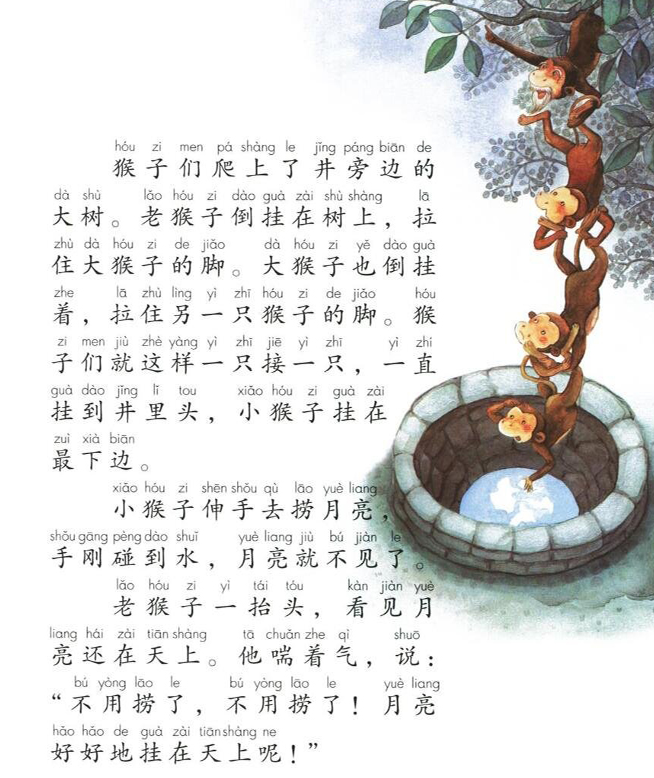 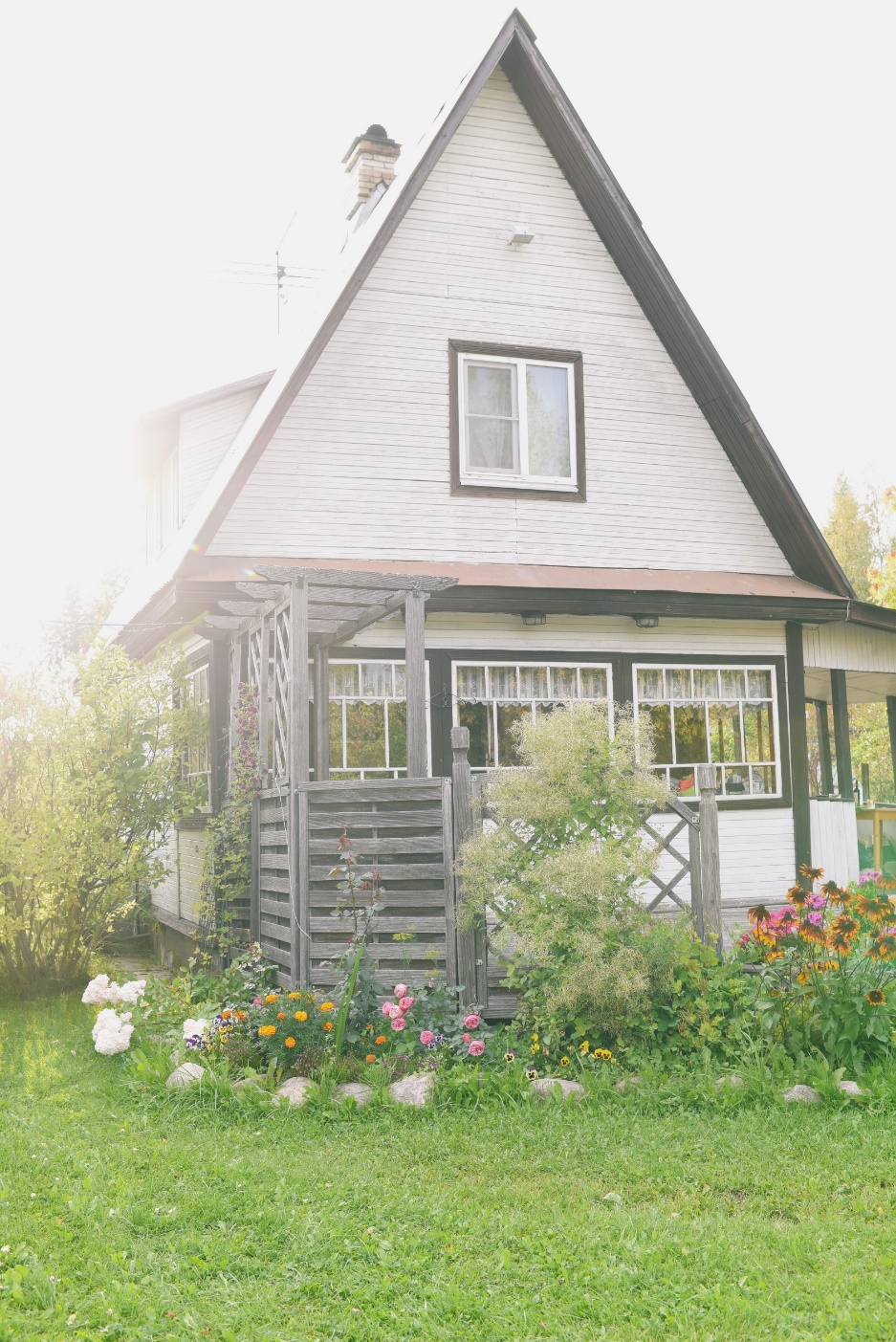 谢谢各位倾听！
语文精品课件 一年级上册
授课老师：某某
授课时间：20XX